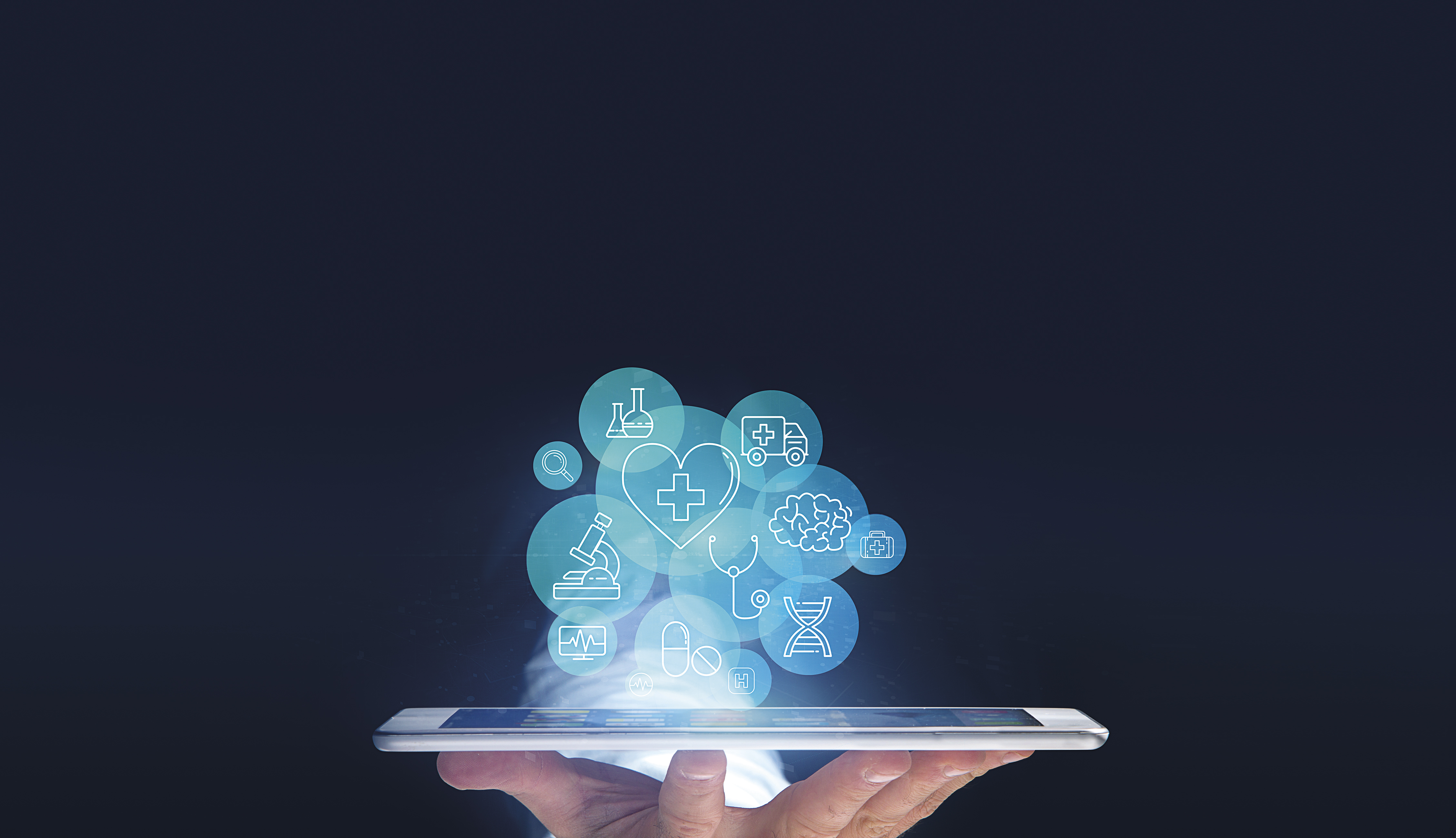 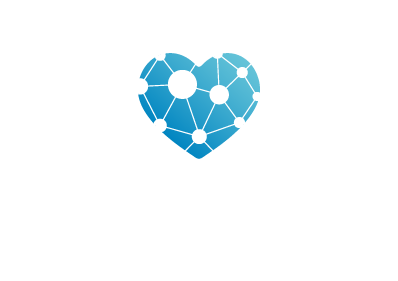 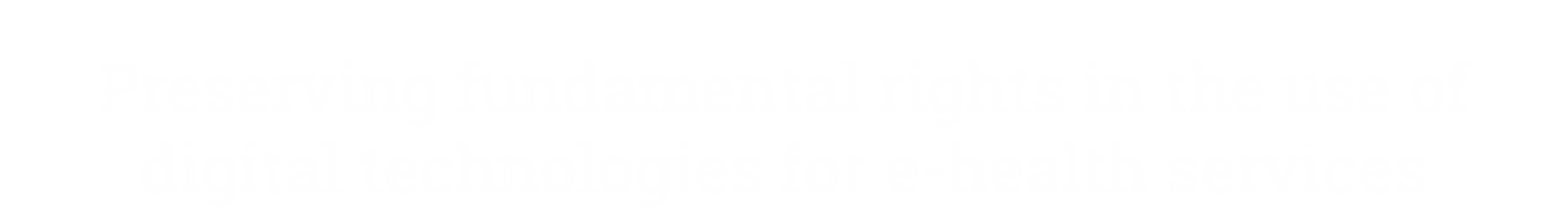 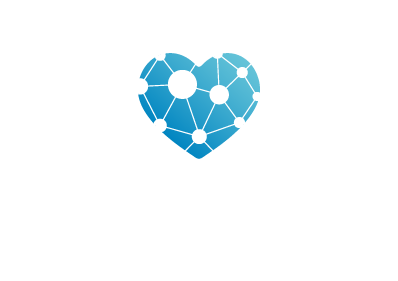 REINITIALISE 2nd Academic Symposium
THE ACTUAL BOUNDARIES OF E-HEALTH:  ETHICAL, LEGAL, AND TECHNOLOGICAL ISSUES

29 April 2021 - 09:00 - 19:00 CET – Online
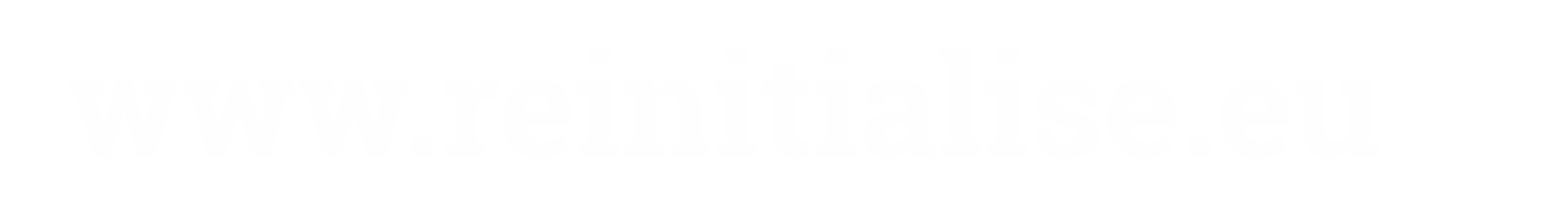 PITCH ELEVATOR FOR EARLY STAGE RESEARCHERS


PRESENTATION TITLE
Speaker’s name
Organisation
This Project has received funding from the European Union’s Horizon 2020 Research and Innovation Programme under grant agreement n. 952357. 

This presentation reflects only the author’s view. The Research Executive Agency is not responsible for any use that may be made of the information it contains.
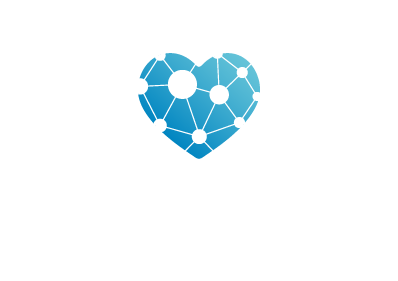 INTRODUCING MYSELF
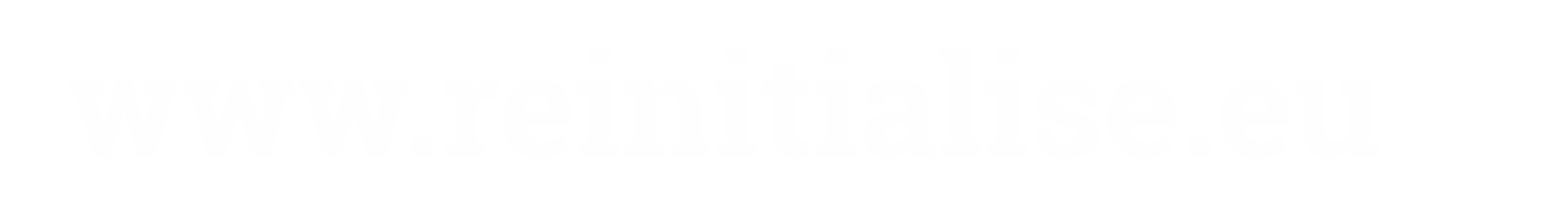 Insert text outlining your experience and skills here

(Refer to relevant instructions in the document named “Instructions for Pitch elevator)
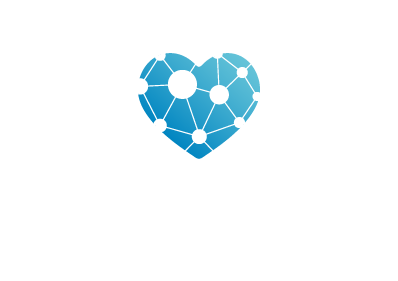 MY RESEARCH TOPIC
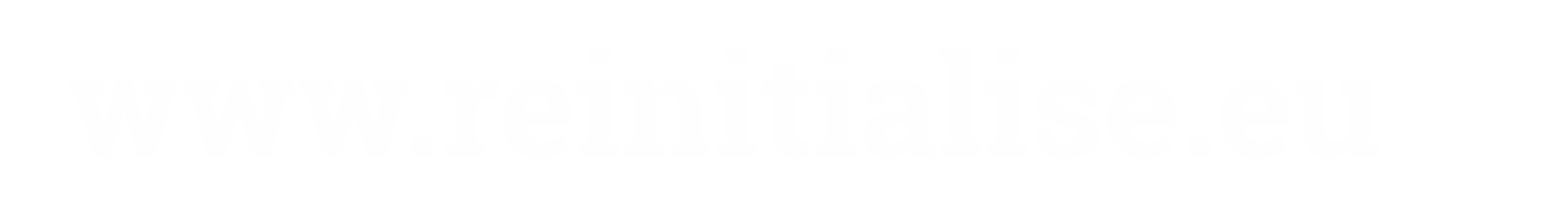 Insert text outlining your current or future research activities  here

(Refer to relevant instructions in the document named “Instructions for Pitch elevator)
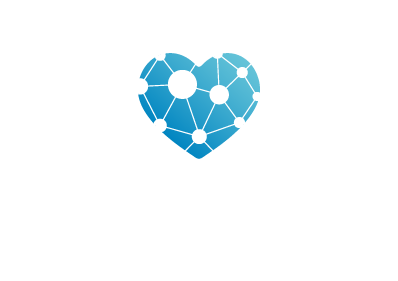 I AM INTERESTED TO… 1.
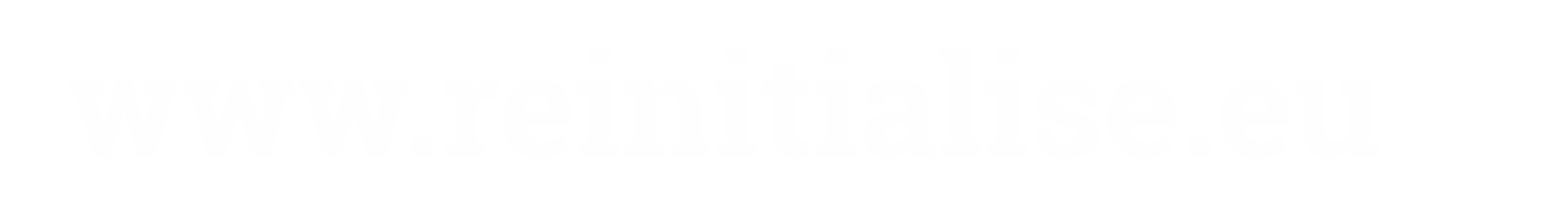 Flag the themes covered by REINITIALISE you are interested in:

Ethical aspects of AI, digital media, e-health
Legal aspects of AI, digital media, e-health
Socio-economic aspects of AI, digital media, e-health
Technological aspects of AI, digital media, e-health
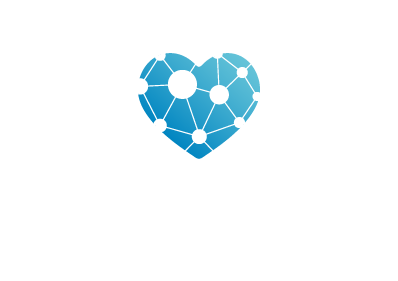 I AM INTERESTED TO… 2.
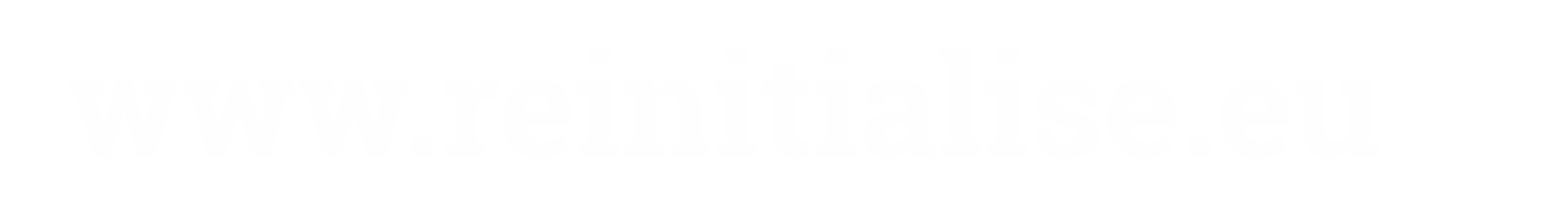 Indicate if you are interested in collaborating with researchers from other disciplines. If yes, which ones.

Elaborate on other potential forms of collaboration or further development of your research lines.
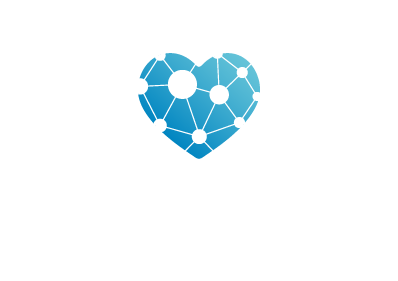 CONTACT ME!
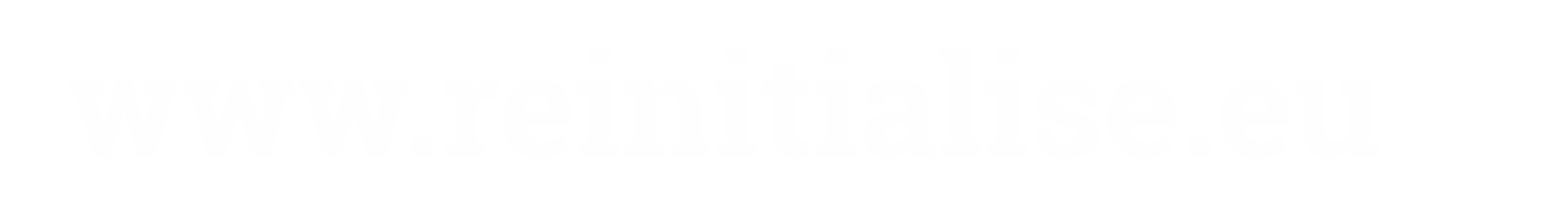 Please insert your contact details here
(Refer to relevant instructions in the document named “Instructions for Pitch elevator)
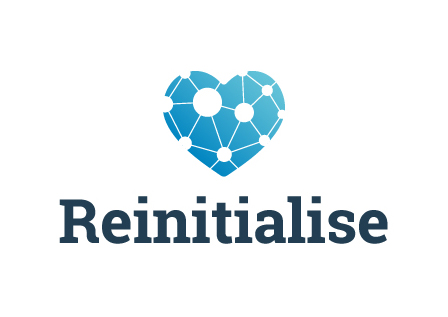 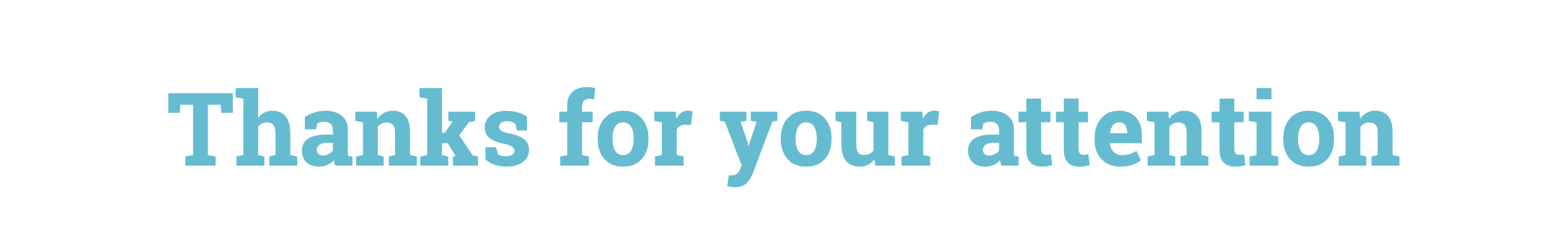 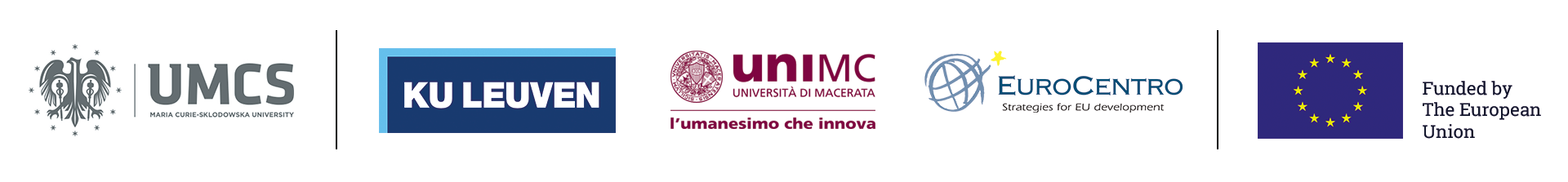